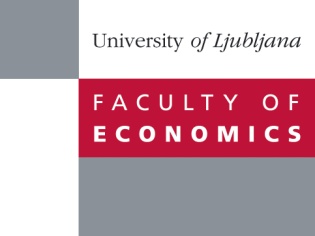 Analiza računovodskih izkazov
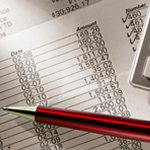 Prof. dr. Sergeja Slapničar
24. oktober 2013
1. Kaj vpliva na vrednost premoženja lastnikov?
Denarni tok iz poslovanja
– obresti
– odtoki za zagotavljanje nadomestitvenih kapacitet
= Prosti denarni tok delničarjem za dividende (FCF)

d… tveganju primerna stopnja zahtevanega donosa na kapital
g …vzdržna stopnja rasti
2
2. Kako poslovni model vpliva na vrednost podjetja?
Na prosti denarni tok? Na denarni tok? Ali je sedanji poslovni model dobičkonosen in ustvarja pozitivne proste denarne tokove?

Na rast? Ali poslovni model generira rast? Kam se vlagajo presežki? Ali raste podjetje organsko ali s prevzemi?  

Na tveganost in diskontno stopnjo? Ali se zaradi rasti ustvarjajo tveganja financiranja?
3
Kaj jim ponujamo? Kakšno vrednost?
Kako to storiti učinkovito in uspešno?
Komu dodajamo vrednost? Kdo so kupci?
Kaj je poslovni model?
Ne le igrati bolje kot drugi, ampak spremeniti pravila igre 
(kot Apple, Microsoft, Facebook, Amazon, Ikea,…)
(Roberto Biloslavo, Univerza Koper)
Primer enega izmed zelo uspešnih slovenskih podjetij
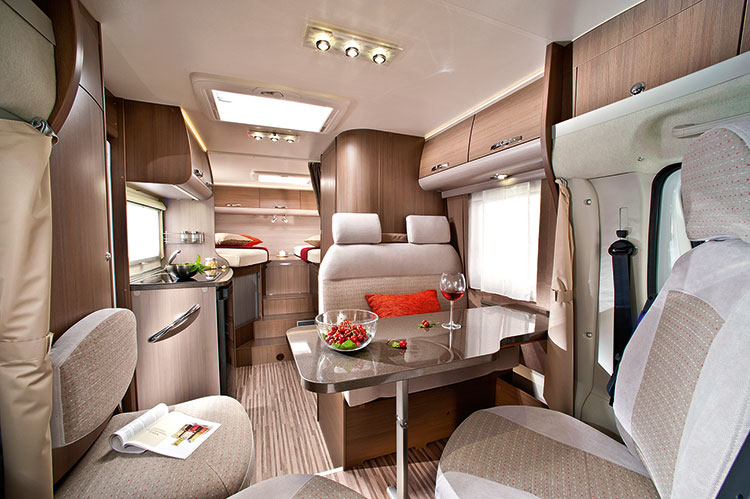 Lastna blagovna znamka
Top 4 v Evropi

Vodilni tržni delež (2011):
Slovenija in Španija 

Med prvih pet po tržnem deležu: 
Italija, Danska, Norveška, Nizozemska in Švedska
3. Kaj bilance povedo o ustvarjanju vrednosti podjetja?
-21%
13%
26%
Podatki za matično družbo
Hitra reakcija pri stroških
Verižni indeksi
Podatki za matično družbo
3. Kaj bilance povedo o ustvarjanju vrednosti podjetja?
Dobičkonosnost kapitala
ROE
Dobičkonosnost sredstev
Zadolženost
sredstva / kapital
Profitna 
marža
Obračanje 
sredstev
Vsak manager ima določen vpliv na ROE in lahko  prispeva k donosnosti.
8
3. Kaj bilance povedo o ustvarjanju vrednosti podjetja?
Kateri so ključni računovodski kazalci za pregled poslovanja?

Teh je med 5 in 15. pokrivajo različna področja poslovanja:

Obračanje sredstev 
Dobičkonosnost
Zadolženost oz. strukturo financiranja
Plačilno sposobnost
9
Vlaganja v razvoj
v letu 2009: 
1.558.391 EUR

v letu 2010: 
3.848.522 EUR

v letu 2011: 
2.062.257 EUR
Dobičkonosnost kapitala
Dobičkonosnost sredstev
Zadolženost
sredstva / kapital
Čista dobičkovnost prihodkov (marža)
Obračanje 
sredstev
Kazalci uspešnosti so povezani
4. Plačilna sposobnost
1. Dobičkonosnost
2. Financiranje
3. Obračanje sredstev
11
Dobičkonosnost kapitala
Dobičkonosnost sredstev
Zadolženost
sredstva / kapital
Profitna 
marža
Obračanje 
sredstev
Obračanje sredstev, eden izmed najpomembnejših področij uspešnosti
12
Obračanje čistih obratnih sredstev
Tu se prične vplivati na dobičkonosnost:
Analiza panoge:

Pogajalska moč kupcev: število kupcev, njihova možnost izbire substituta, zaostritev financiranja vpliva na vezavo terjatev
Pogajalska moč dobaviteljev: vpliva na vezavo obveznosti do dobaviteljev. 	
3.	Vitkost lastnih poslovnih procesov: vpliva na obračanje zalog
Organizacija lastnih procesov
13
Obračanje čistih obratnih sredstev
Prodaja gotovih proizvodov
Plačilo kupcev
Nakup materiala
Dnevi vezave zalog
Dnevi vezave terjatev
Doba vezave 
ČOS
Dnevi vezave obv. do dobaviteljev
Plačilo materiala
Nakup materiala
Analiza čistih obratnih sredstev
Opomba: Pri izračunu kazalcev niso upoštevane povprečne vrednosti.
Podatki za matično družbo
Bilanca stanja
Skrajšanje vezave zalog za 18 dni, terjatev za 29 dni
dolgoročna 
sredstva
kapital in finančne obveznosti
Skrajšanje plačilnih rokov obveznosti za 33 dni
Skupaj okoli 10 mio evrov zadolženosti manj, okoli 300.000 EUR manj obresti
(povprečna obrestna mera 3%)
kratkoročne
poslovne obveznosti
obratna
sredstva
Dobro upravljanje z obratnimi sredstvi vpliva na znižanje finančnega zadolževanja
Za primerjavo Gorenje
Vezava terjatev je ugodnejša v letu 2012.
Opomba: Pri izračunu kazalcev so poenostavljeno upoštevane povprečne vrednosti.
Bilanca stanja
Skrajšanje vezave zalog za 19 dni
dolgoročna 
sredstva
kapital in finančne obveznosti
Podaljšanje plačilnih rokov obveznosti za 6 dni
83 mio evrov zadolženosti manj, okoli 4,6 mio obresti manj
(povprečna obrestna mera 5,5%)
kratkoročne
poslovne obveznosti
obratna
sredstva
Podjetje je imelo v letu 2012 nekaj tisoč EUR dobička.
Obračanje celotnih sredstev
Dobičkonosnost kapitala
Dobičkonosnost sredstev
Zadolženost
sredstva / kapital
Profitna 
marža
Obračanje 
sredstev
Profitne marže
Notranja organiziranost poslovnih procesov
Panoga: konkurenca, kupci, dobavitelji
20
Adria Mobil
Podatki matične družbe
Primerjava konsolidiranih izkazov med konkurenti
Dobičkonosnost sredstev
Primerjave za 2011 in 2012 pogojne, ker za AM temeljijo na individualnih izkazih
Dobičkonosnost kapitala
Dobičkonosnost sredstev
Zadolženost
sredstva / kapital
Profitna 
marža
Obračanje 
sredstev
Analiza financiranja
23
Bilanca stanja
dolgoročna 
sredstva
dolgoročni viri financiranja
kratkoročne
obveznosti
kratkoročna
sredstva
Zadolženost in plačilna sposobnost
ZADOLŽENOST
Delež kapitala v financiranju (zadolženost) 
Delež finančnih obveznosti
PLAČILNA SPOSOBNOST
Primerjava ročnosti sredstev in obveznosti

Kratkoročna sredstva
kratkoročne obveznosti
24
Izkaz denarnih tokov
Ali se podjetje samo financira?
Ne
Da
Kako se financira primanjkljaj v poslovanju?
Kako se uporablja presežek denarja?
Možna uporaba: 
 Poplačilo dolga, dividend
 Nakupi naložb
 Umik kapitala
Možni viri:
 Novo zadolževanje
 Prodaja naložb
25
poslovna dejavnost
naložbena
dejavnost
dejavnost financiranja
Ni vseeno, v kateri dejavnosti podjetje ustvarja denarne tokove
Spremembe denarnega toka =

= čisti      +     zalog,   +  nedenarnih   +  nakupi in prodaja + pridobivanje
dobiček        terjatev         postavk                osn. sredstev         in  odplačevanje
                     in obv iz.     (am., kapitalske         ter FN                         dolgov
                   poslovanja     izgube/dobički,                                          ter  K 
                                            rezervacije)
26
Ustvarjanje denarnih tokov v AM
Koliko denarja ustvari Adria Mobil s poslovanjem in za kaj ga porabi?
Kakšna so vlaganja v opremo in kapacitete ter v neopredmetena sredstva? So zadosti visoka? 
Kakšna so izplačila dividend lastnikom?
27
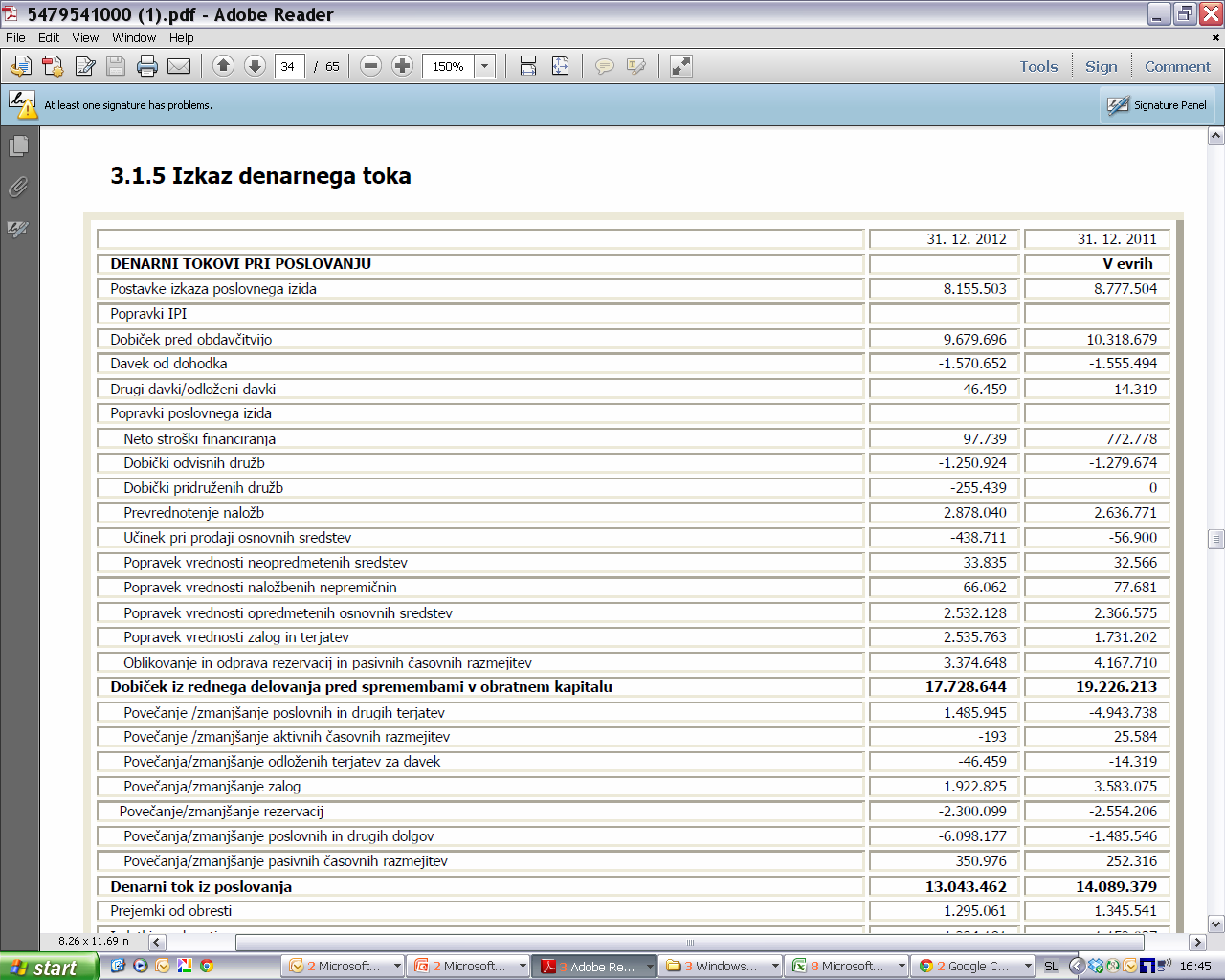 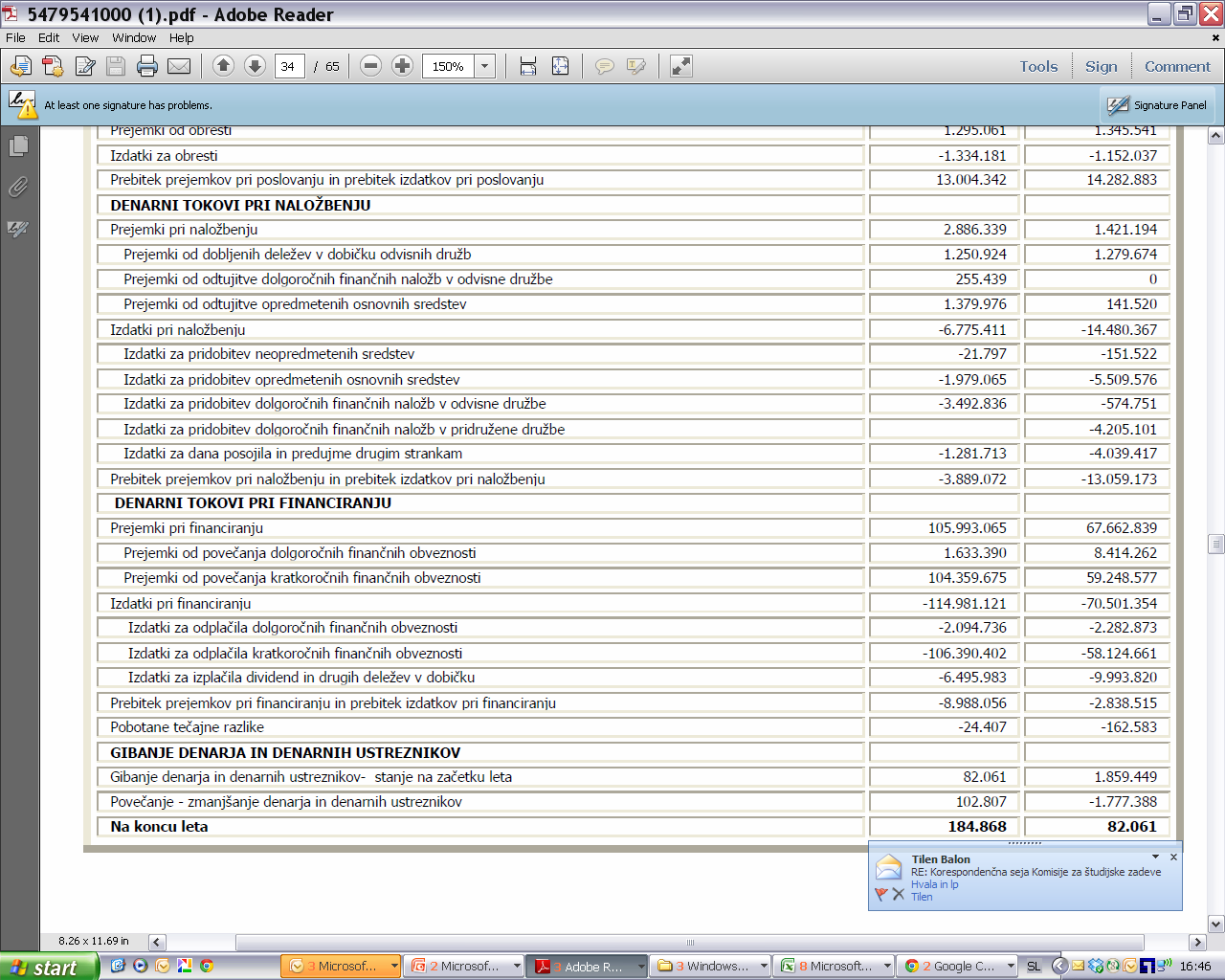 Plačilna sposobnost
Kratkoročni koeficient: 
Kratkoročna sredstva / kratkoročne obveznosti
Hitri test:
(Kratkoročna sredstva  - zaloge)/ kratkoročne obveznosti
Delež finančnih obveznosti
Pokritje obresti
Dobiček iz poslovanja
        Obresti
32
Delež kapitala v financiranju
Dobičkonosnost kapitala
Du Pont shema kazalcev
Izkaz gibanja kapitala
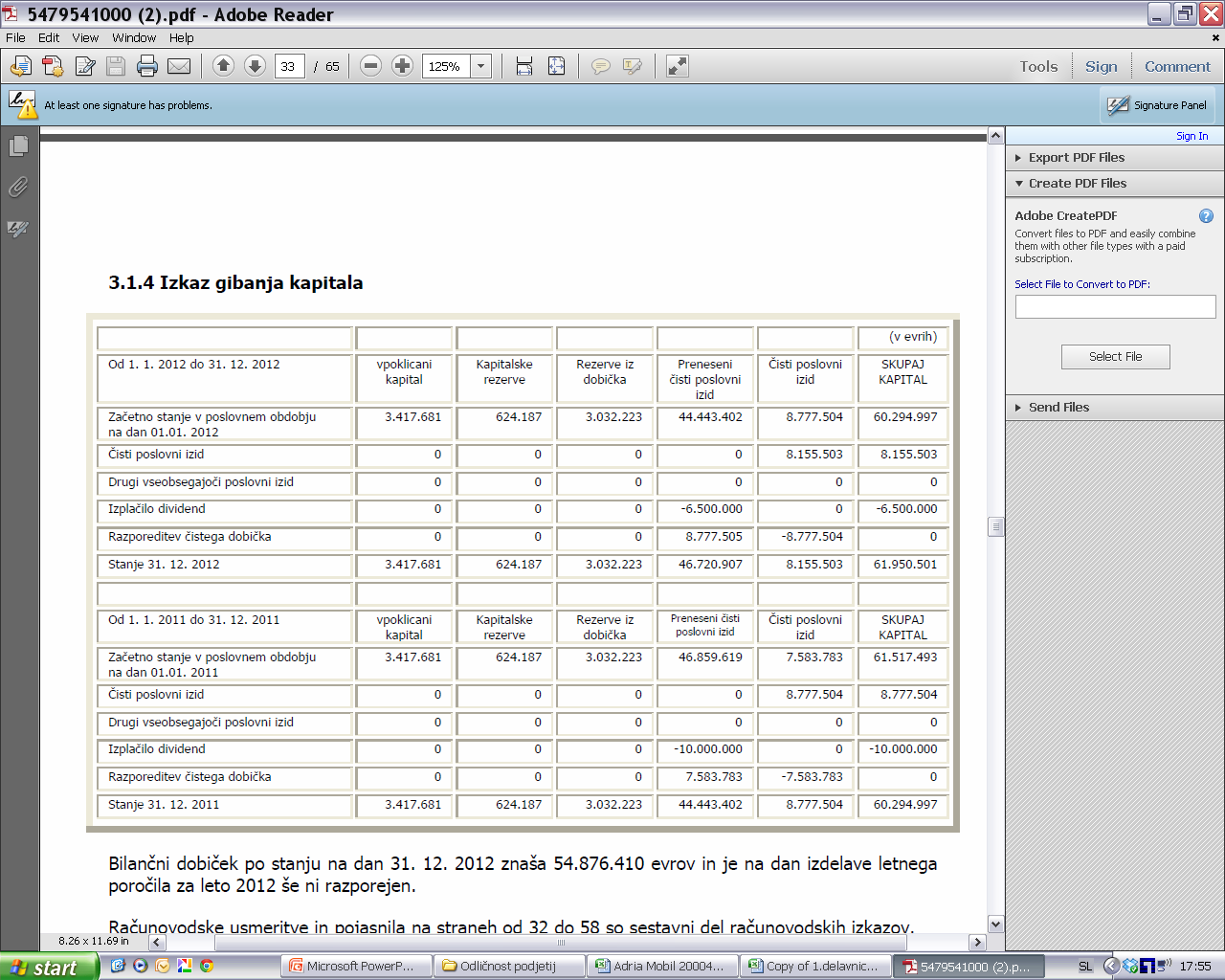 Ali Adriin poslovni model povečuje vrednost podjetja?
Ustvarja prosti denarni tok za lastnike? 

Raste denarni tok? Rast v okviru rasti industrije in prevzemanje tržnih deležev

Zmanjšuje tveganost in s tem na diskontno stopnjo?
37
Poskus vrednotenja Adrie Mobil
WACC 8%, 
rast (g) 3%
Gre zgolj za približne ocene, ki služijo ponazoritvi primera.
Poskus vrednotenja Adrie Mobil
Dolgoročna stopnja rasti (g)
Gre za približne ocene, ki služijo ponazoritvi primera.
39